MORTALITY REVIEW MEET
3 DEPARTMENTS – GENERAL MEDICINE,  2- CARDIOLOGY
1ST CASE
General Medicine
69 Years old
Female patient
Informant : Son
Date of admission : 15/02/2021 at 1:51 AM
Date of death : 21/02/2021 at 07:53 AM
Duration of hospital stay : 6 days 5 hours
Place of death : GICU
HISTORY OF PRESENT ILLNESS
H/o loss of consciousness since afternoon ( 1 PM 14/02/21)
H/o shortness of breath since morning , acute onset, grade 4 NYHA , 
          associated with orthopnea
H/o swelling of  both lower limbs associated with facial puffiness
           from 2 days
H/o decreased urine output from 2 days
H/o vomitings from 2 days ( 3 episodes/day) , non-bilious, watery in
          consistency
No h/o fever, cough, burning micturition, abdominal pain
No h/o myalgia , arthralgia, diarrhoea
No h/o headache, blurring of vision, trauma
No h/o slurred speech , weakness of limbs.
PAST HISTORY
Known case of COPD from 3 years, not on medication

Known case of CAD with severe MR with moderate PAH from 3 years , on irregular medication.

Not a k/c/o DM , HTN, PTB, Epilepsy, Thyroid abnormality
On arrival to ER, patient was intubated outside , on mechanical ventilation in view of airway compromise . (E1VTM1)
GENERAL EXAMINATION
Patient was on sedation.

Patient was on mechanical ventilation  , SIMV(PC) mode with FiO2-100 %
   PEEP – 6cm H2O , RR- 15cycles/min

Pallor present
Pitting pedal edema of both limbs present
No icterus, clubbing, cyanosis, lymphadenopathy
VITALS
Pulse rate – 96 bpm
Blood Pressure-80/50 mm of Hg, started on Inj. Noradrenaline @ 5ml/hr
RR – 15 cycles / min
Temperature – 98 F
SpO2 – 99 % with FiO2- 100%
CBG – 167 mg/dl
SYSTEMIC EXAMINATION
CVS- S1 and S2 heard . Loud S1
            Systolic murmur heard in mitral area
RS – Bilateral normal vesicular breath sounds heard
            Bilateral basal crepitations heard
CNS- Patient was sedated and paralysed
             GCS – E1VTM1
              Pupil – 2mm, reacting to light ( left eye ) .. Right eye operated  
                           for cataract      
P/A – soft , no organomegaly, bowel sounds normal
Investigations (15/02/21)
Hb - 3.8g/dl
TLC – 21,200 cells/cumm
Neutrophils- 95%
Platelet count – 1.5 lac/cumm
RBC Count – 2.2 million/cum
PCV- 14 vol%
MCV- 63 Fl
S. Ferritin – 36.58 ng/ml
LDH - 931
CRP- 18mg/dl
T3 – 0.65 ng/ml 
T4 – 7.62 mcg/dl 
TSH- 3 Miu/ml
S.Na – 134 meq/L
S.K+ - 3.9 meq/L
S.CI – 89 meq/L
Mg – 1.9mg/dl
Ca+2 – 8.73mg/dl
S.Urea – 38mg/dl
S.Cr – 2.15mg/dl
PT – 26.7 sec
INR – 2.12 
APTT- 51.1 sec
HbA1c – 5.7 %
CUE 
        Albumin- 2+
        Pus cells – plenty
        RBC – plenty
        Bacteria- present
HRCT – No obvious ground glass opacities.
                 Cardiomegaly with minimal bilateral pleural effusion
S. Total bilirubin – 1.24mg/dl
Direct bilirubin – 1 mg/dl
SGOT – 248 U/L
SGPT – 117 U/L 
ALP – 296 U/L 
Total protein – 6g/dl
S.Albumin – 3.4 g/dl
Blood grouping- ’O’Rh positive
Rapid antigen test for COVID 19 - Negative
ABG ( @admission 1 AM )                               ABG ( @ 6:30 AM ) 
     pH - 7.03                                                        pH - 7.24                               
     Pco2  - 21mm Hg                                           Pco2 – 15 mm Hg
     Lactate – 13 mmol/L                                    Lactate – 9 mmol/L
      HCO3 – 7.1mmol/L                                       HCO3 – 9.9 mmol/L

Blood and urine samples sent for culture and sensitivity
  
2D ECHO : RWMA + RCA Territory Hypokinetic
                      Mild to moderate LV dysfunction
                      Severe MR, Minimal PE
                      EF – 45%
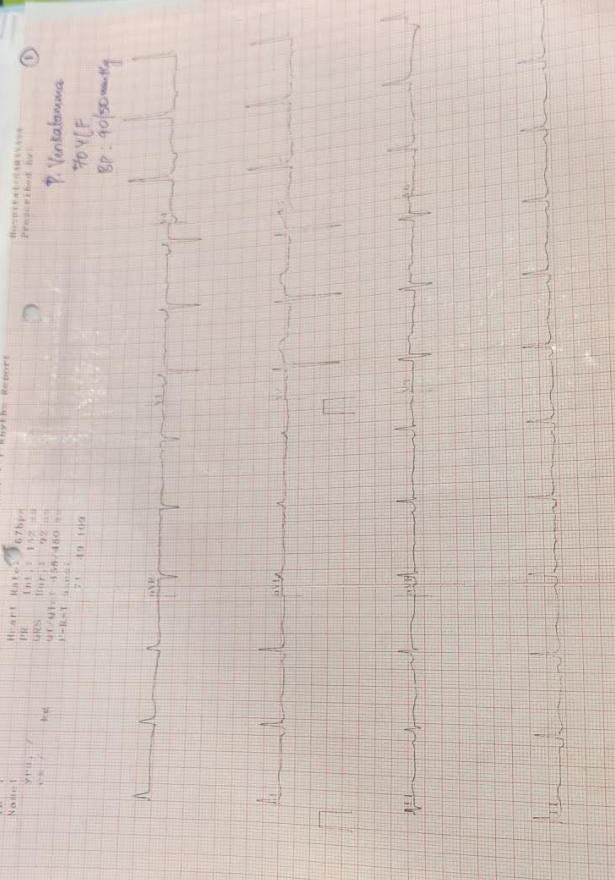 Provisional Diagnosis
UTI / SEPSIS / SEPTIC SHOCK
          AKI/CKD , CAD, COPD
          METABOLIC ENCEPHALOPATHY
          IRON DEFICIENCY ANAEMIA
Treatment
PRBC Transfusion
Inj. MEROPENEM  500mg IV TID
Inj. NORADRENALINE @ 5ml/hr
Inj. SODIUM BICARBONATE 50 meq STAT
Inj. PANTOP 40mg IV OD
Inj. EMESET 4mg IV TID
Inj. Vit K 10mg IV OD
Inj.Vit C 1.5gm IV OD
Nebulisation – DUOLIN TID
                              MUCOMIX TID
Patient attendants were counselled regarding the prognosis.
DAY 2 ( 16/02/21)
Patient was on mechanical ventilator, sedated and paralysed
On Noradrenaline infusion @ 2ml/hr
Urine output : 15-20ml/hr
Nephrologist  opinion was asked.
Inj. DOXYCYCLINE added
PRBC transfusion done
Vitals : 
    Pulse rate – 80bpm
    Blood pressure – 100/70 m of Hg
    RR – 15/min
    Temperature- 98 F
     SpO2- 98% with FiO2- 40%
Systemic Examination
CVS- S1, S2 heard , loud S1
             Systolic murmur heard in mitral area
RS – B/L normal vesicular breath sounds heard
CNS- Patient was sedated and paralysed
             GCS – E1VTM1
              Pupil – 2mm, reacting to light ( left eye )
P/A – soft , no palpable organomegaly
PT – 43.4 sec
INR- 3.85
APTT- 49.9 sec
S.K – 4.1 meq/L
S.Cl – 91 meq/L
S.Na – 140meq/L
S.Urea– 50 mg/dl
S.Creatinine- 2.41mg/dl
Hb- 5.3 gm/dl
TLC- 31,000 cells/cumm
Neutrophils – 95%
ABG : pH – 7.03
              Pco2- 86mm Hg
              Lactate – 1.1 mmol/L
              HCO3 – 22.7 mmol/L
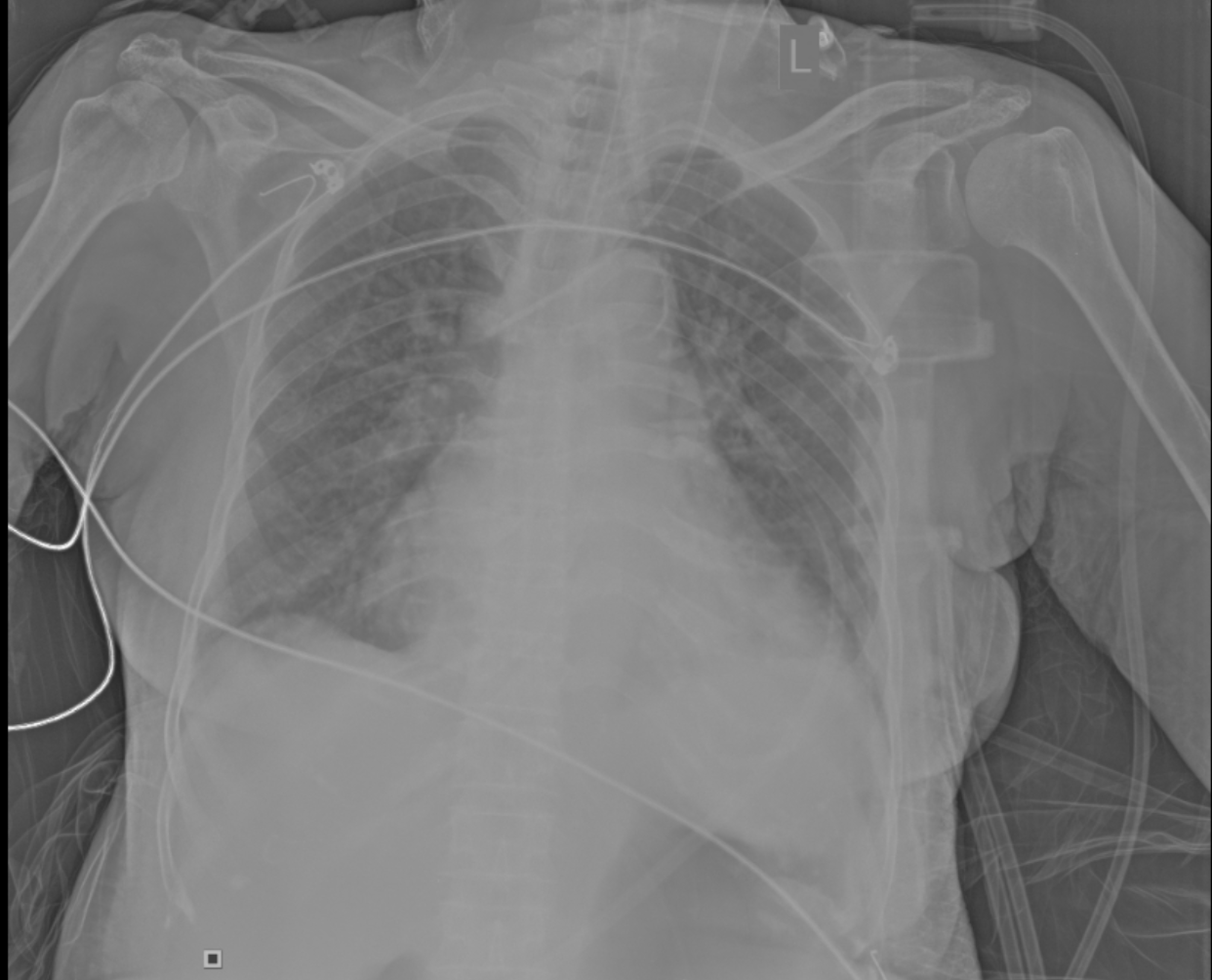 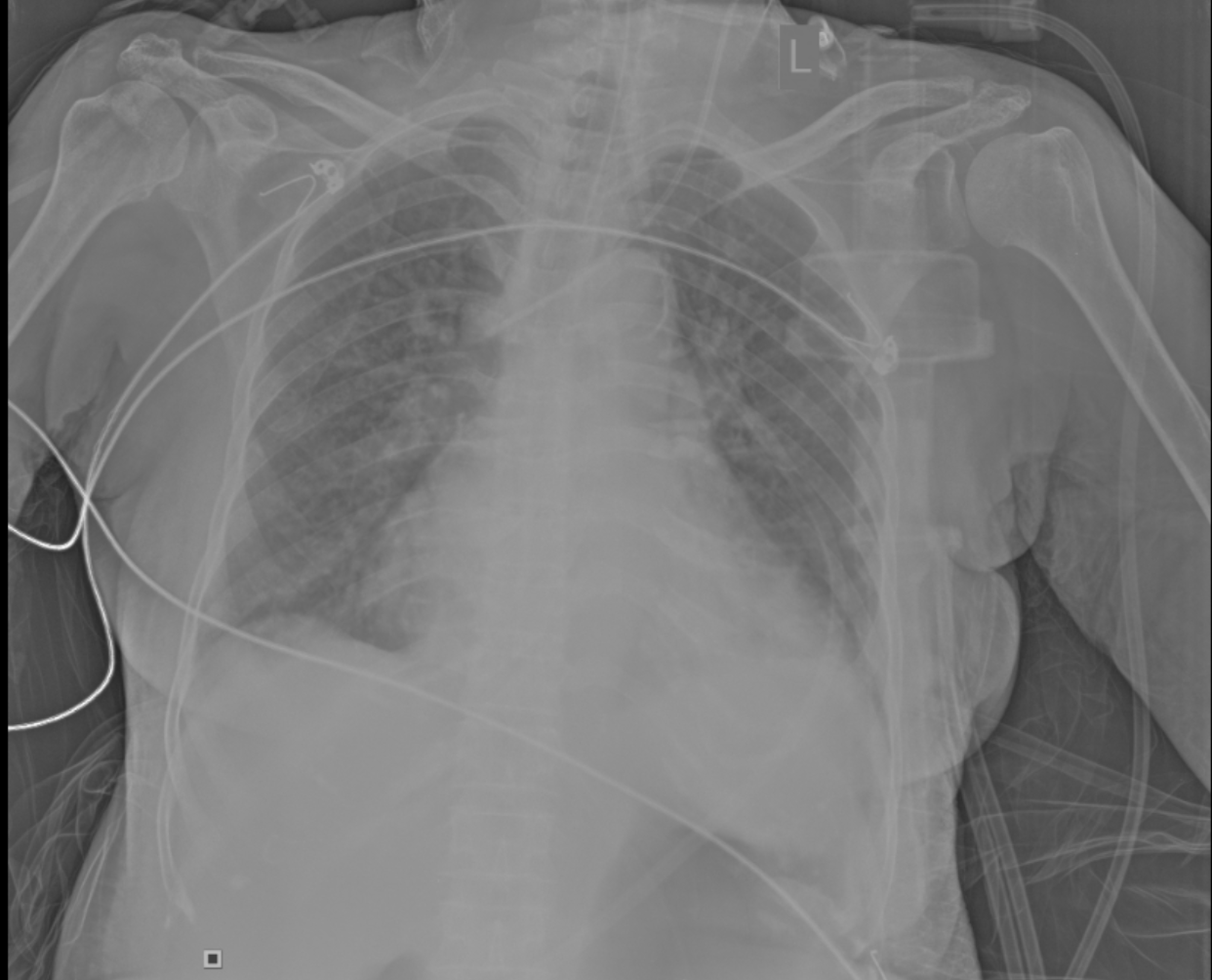 DAY 3 ( 17/02/21)
Patient was on mechanical ventilator, sedated and paralysed
Noradrenaline infusion was stopped
Urine output : 5-10 ml/hr
Nephrologist  opinion was taken and hemodialysis done
 PRBC Transfusion done
Vitals : 
    Pulse rate – 80bpm
    Blood pressure – 100/70 m of Hg
    RR – 15/min
    Temperature- 98 F
     SpO2- 98% with FiO2- 40%
Systemic Examination
CVS- S1, S2 heard , loud S1
             Systolic murmur heard in mitral area
RS – B/L normal vesicular breath sounds heard
CNS- Patient was sedated and paralysed
             GCS – E1VTM1
              Pupil – 2mm, reacting to light ( left eye )
P/A – soft , no organomegaly
Urine C/S – No bacterial growth after 48 hrs
PT – 15 sec
INR- 1.04
APTT- 41.1 sec
S.K – 4.3 meq/L
S.Cl – 98 meq/L
S.Na – 125 meq/L
S.Urea – 95 mg/dl
S.Creatinine- 2.44 mg/dl
Hb- 6.9 gm/dl
TLC- 23,700 cells/cumm
Platelet count : 1.13 lacs/cumm
Neutrophils – 96%
ABG : pH – 7.31
              Pco2- 35mm Hg
              Lactate – 0.8 mmol/L
              HCO3 – 18.8 mmol/L
BLOOD CULTURE: No bacterial growth after 48 hours of aerobic incubation.
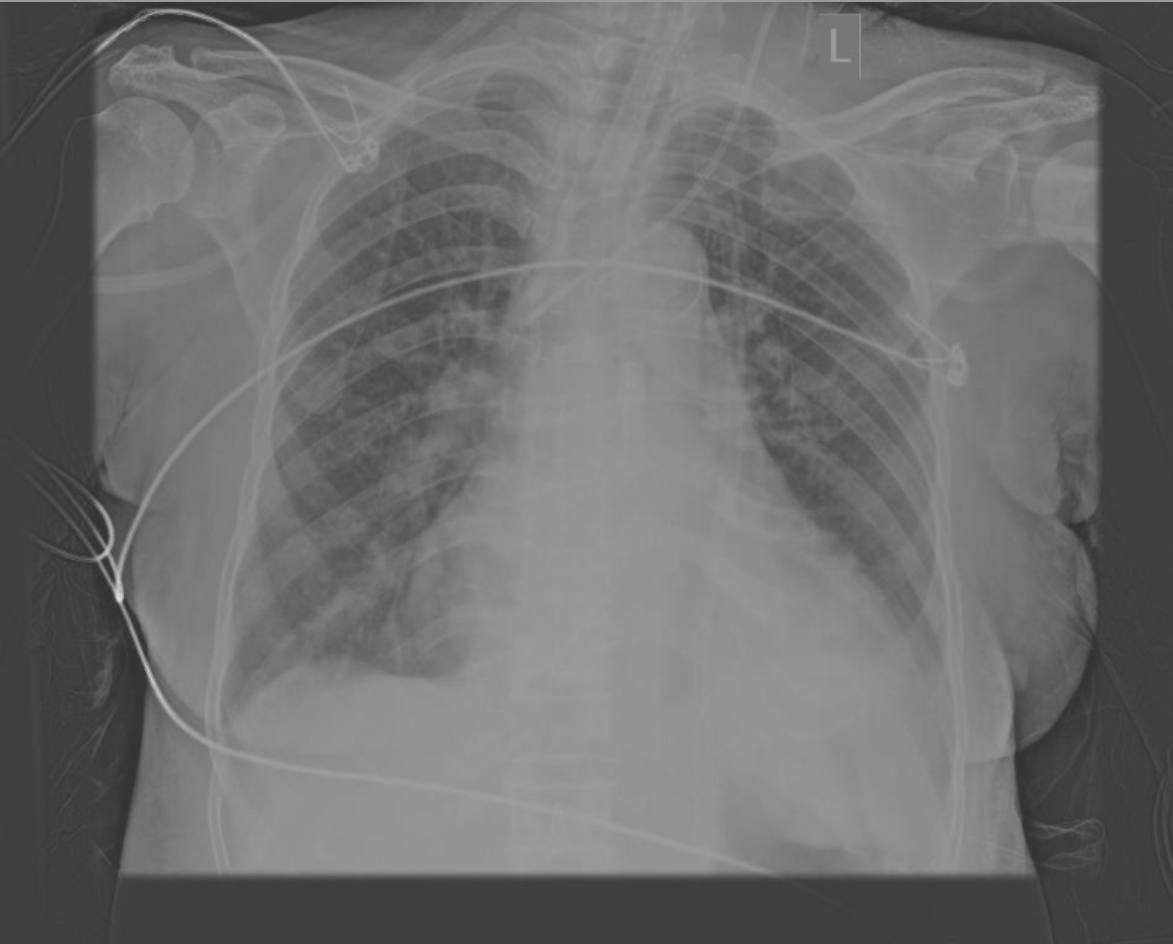 DAY 4 ( 18/02/21)
Patient was on mechanical ventilator, PCV mode , FiO2 – 40 % , PEEP – 5cm H2O
Patient was in altered sensorium, responding to verbal commands.
Urine output : 15-20 ml/hr
Nephrologist  review was taken and hemodialysis done
PRBC Transfusion done
Vitals : 
    Pulse rate – 74bpm
    Blood pressure – 150/100 m of Hg
    RR – 14/min
    Temperature- 98 F
     SpO2- 100% with FiO2- 40%
Systemic Examination
CVS- S1, S2 heard , loud S1
             Systolic murmur heard in mitral area
RS – B/L normal vesicular breath sounds heard
CNS- Patient was in altered sensorium, responding to verbal commands.
             Spontaneous movements of all limbs present.
             GCS – E3VTM4
              Pupil – 1-2 mm, reacting to light ( left eye )
P/A – soft , no organomegaly

PT – 15 sec
INR – 1.04
APTT – 41.1 sec
S.K – 3.5 meq/L
S.Cl – 98 meq/L
S.Na – 130 meq/L
S.Urea – 64 mg/dl
S.Creatinine- 1.98 mg/dl
Hb- 7 gm/dl
TLC- 18,500 cells/cumm
Platelet count : 0.75 lacs/cumm
Neutrophils – 87%
ABG : pH – 7.32
              Pco2- 35mm Hg
              Lactate – 0.6 mmol/L
              HCO3 – 19.2 mmol/L
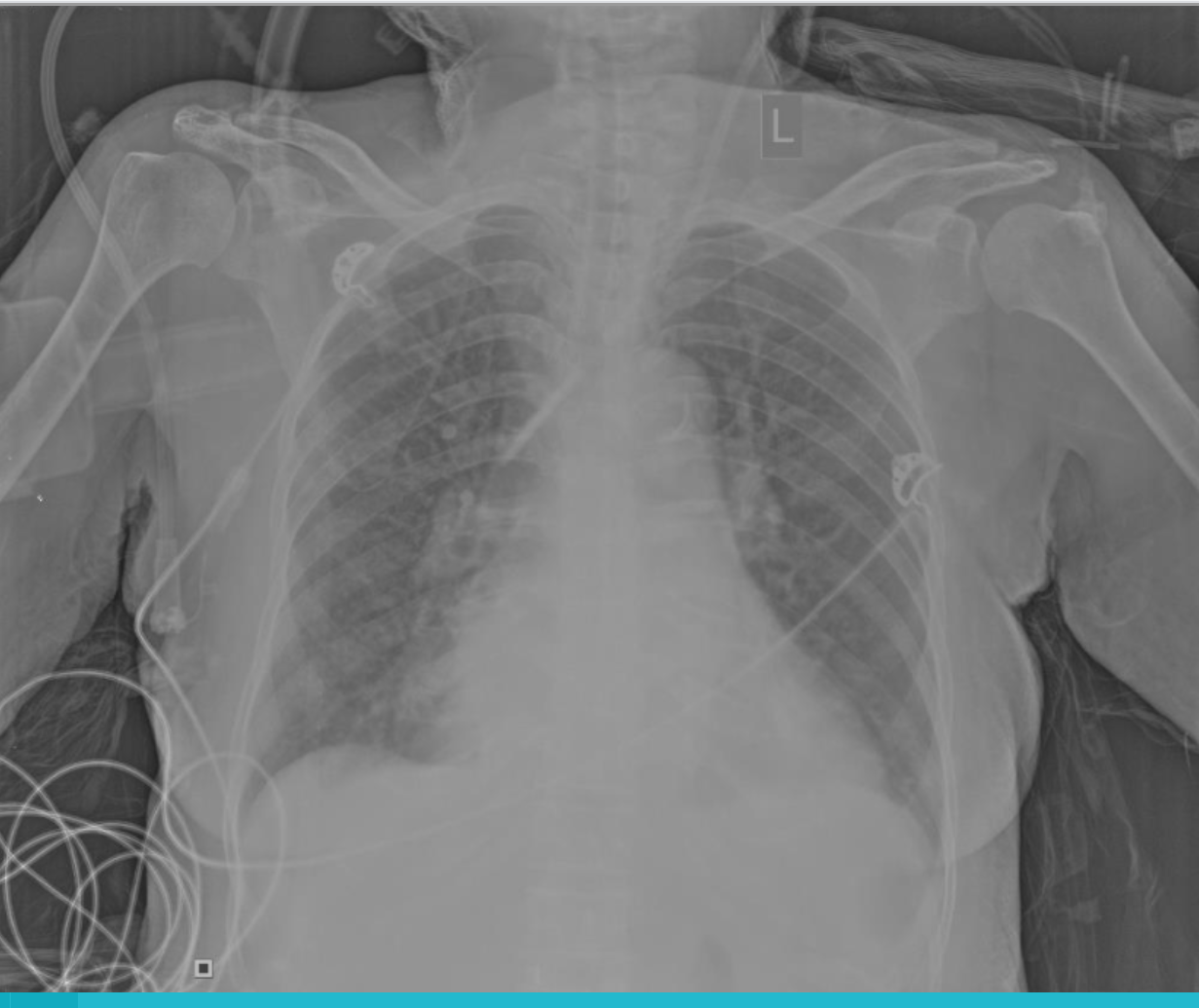 DAY 5 (19/02/21)
Patient was on mechanical ventilator, PCV mode , FiO2 – 50 % , PEEP – 5cm H2O
Patient was in altered sensorium, responding to painful stimuli
Urine output : 20-25 ml/hr
Nephrologist review was done and planned for hemodialysis
4 FFPs  Transfusion done
ET aspiration sent for culture and sensitivity
Vitals : 
    Pulse rate – 106bpm
    Blood pressure – 100/60 m of Hg
    RR – 14/min
    Temperature- 98.6 F
     SpO2- 100% with FiO2- 40%
Systemic Examination
CVS- S1, S2 heard , loud S1
             Systolic murmur heard in mitral area
RS – B/L normal vesicular breath sounds heard
            B/L Basal crepitations heard
CNS- Patient was in altered sensorium, responding to painful stimuli
             GCS – E2VTM4 
                    Plantatrs – B/L flexor
              Pupil – 1-2 mm, reacting to light ( left eye )
P/A – soft , no organomegaly
S.K – 3.6 meq/L
S.Cl – 96 meq/L
S.Na – 136 meq/L
S.Urea – 98.2 mg/dl
S.Creatinine- 2.77 mg/dl
Hb- 8.9 gm/dl
TLC- 7,400 cells/cumm
Platelet count : 0.6 lacs/cumm
Neutrophils – 76%
ABG : pH – 7.32
              Pco2- 35mm Hg
              Lactate – 1.1 mmol/L
              HCO3 – 19.1 mmol/L
CUE 
        Albumin- 2+
        Pus cells – 10-12
        RBC – 20-22
        Bacteria- present
S. Total bilirubin – 1.24mg/dl
Direct bilirubin – 0.9 mg/dl
SGOT – 67 U/L
SGPT – 95 U/L 
ALP – 328 U/L 
Total protein – 4.9 g/dl
S.Albumin – 2.8 g/dl
Gram staining of ET aspirate showed plenty of Gm negative cocco bacilli
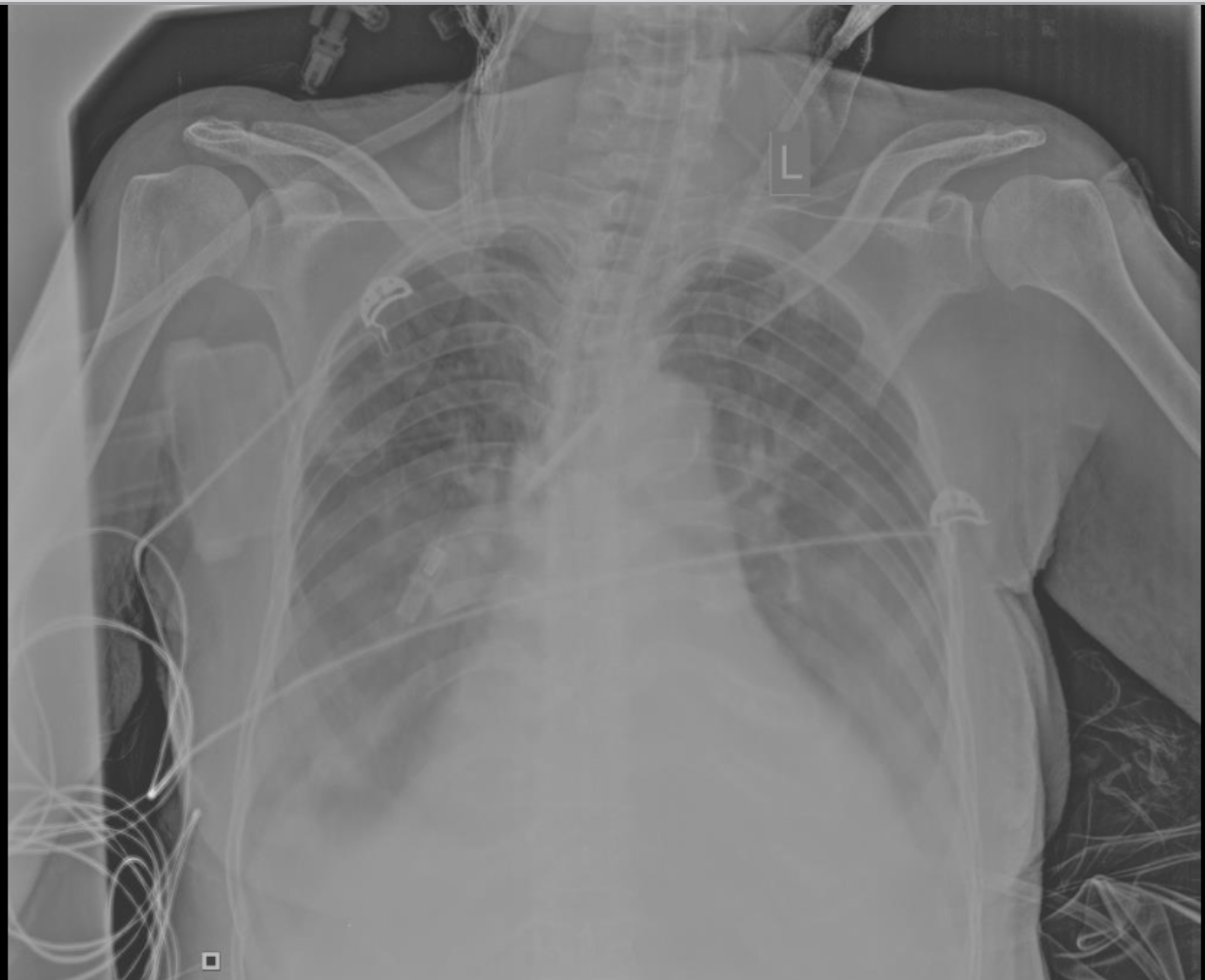 DAY 6 (20/02/21)
Patient was on mechanical ventilator, PRCV mode,FiO2-80 % ,PEEP- 5cm H2O
Patient was in altered sensorium, not responding to painful stimuli.
On ionotrope support , noradrenaline @ 8ml/hr and vasopressin@ 1.2ml/hr
      as BP was 80/60 mm of Hg 
Urine output : 10 ml/hr
3rd hemodialysis done
Vitals : 
    Pulse rate – 116bpm
    Blood pressure – 130/90 m of Hg
    RR – 14/min
    Temperature- 98.6 F
     SpO2- 100% with FiO2- 40% subsequently increased to 80%
Systemic Examination
CVS- S1, S2 heard , loud S1
             Systolic murmur heard in mitral area
RS – B/L normal vesicular breath sounds heard
            B/L Basal crepitations heard
CNS- Patient was is in altered sensorium, not responding to painful stimuli
             GCS – E1VTM1
                    Plantars – B/L flexor
              Pupil – 2 mm, reacting to light ( left eye )
P/A – soft ,organomegaly
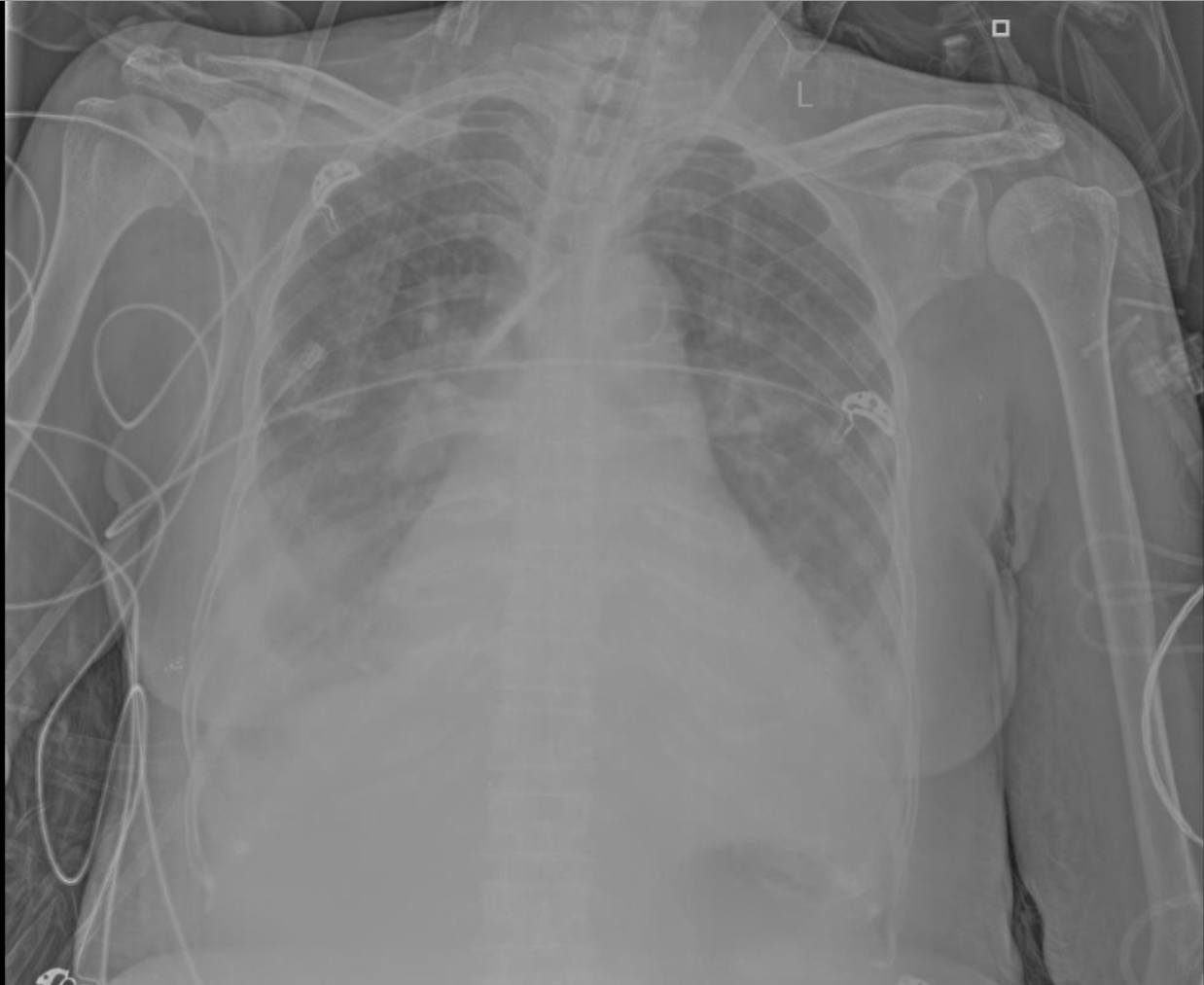 DAY 7 (21/02/21)
At 6:50 AM, Patient had bradycardia, pulse was not palpable, BP was unrecordable.
CPR initiated according to ACLS protocol.
Inspite of all efforts patient couldn’t be revived.
Hence declared dead on 21/02/2021 @ 7: 53 AM.
CAUSE OF DEATH
Immediate cause : Septic shock

Antecedent causes : Sepsis
                                      UTI
                                      AKI/CKD
                                      COPD/ CAD
                                      METABOLIC ENCEPHALOPATHY
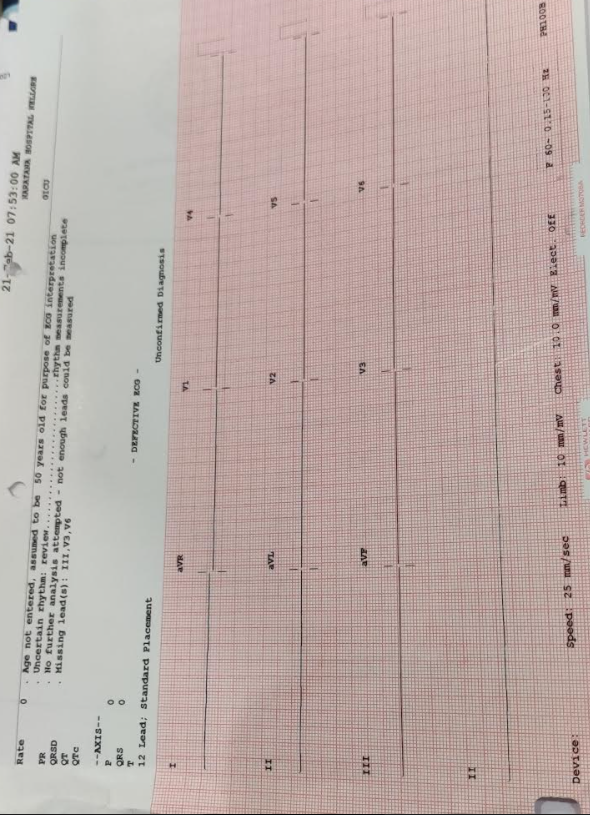 THANK YOU
2 nd case1. Cardiology
MORTALITY MEET
CONSULTANT :DR REDDI BASHA
DM (CARDIOLOGY)
POST GRADUATE : DR REVANTH
DEPT OF CARDIOLOGY
Date of Admission:16 JAN 2021
Date of Death: 25 JAN 2021
HOSPITAL STAY : 9 DAYS
A 54 yr old man with H/O CAD s/p PTCA (2017), with frequent admissions for heart failures /COPD was admitted with C/O progressive difficulty in breathing which progressed from NYHA class II to class IV over 10 days assosiated with orthopnea.
He also gives H/O bilateral lower limb swelling assosiated abdominal distension since 3 days.
He has Pallor , pedal edema.
HR : 94 bpm
BP : 90/60 mmHg
JVP : Elevated
On auscultation he had bilateral crepts 
ECG : 94 bpm regular 
              Incomplete RBBB with normal axis
              Q IN III , AVF
2D ECHO
      Global hypokinesia of LV
      Dilated RA/RV/IVC
      SEVERE TR/ NO PAH/MILD MR
      TAPSE 1.3
      RV DYSFUNCTION/SEVERE LV DYSFUNCTION  (EF 30%)
     NO PE/ NO LA,LV CLOTS
HB : 10.3 gm/dl
TC : 7600 / cumm
PLATELETS : 1.15 lakhs/ cumm
UREA : 199 mg/dl
CREATININE : 2.47 mg/dl
Na/k/cl : 136/5.5/102 mEq/dl
Uric acid : 11.39 mg/dl
LFT : 
Biliubin Total : 2.28 mg/dl
                 direct : 1.41 mg/dl
SGOT/SGPT/ALP : 34/18/199 U/L
Total protein: 6.1 g/dl
Albumin 3.5 g/dl
USG ABDOMEN
      MODERATE ASCITES
      B/L GRADE I RENAL PARENCHYMAL CHANGES
      B/L MILD PLEURAL EFFUSIONS
ABG
PH : 7.17
PO2 : 86 mmHg
PCO2 : 74 mmHg
HCO3 : 31 mmol/L
Recurrent refractory heart failure with biventricular dysfunction 
Cardiogenic shock
Type II Respiratory failure
AKI
Pulmonologist and nephrologist consultations were taken and advice followed.
Managed with ionotropes, NIV support, diuretics, hyperkalemia measures, antibiotics,diuretic infusion, antiplatelets,statins  along with other supportive measures.
Gastroenterologist consultation was taken for mild deranged liver parametres and ascites, for which therapeutic abdominocentesis was done to relieve respiratory distress.
Ascitic fluid analysis showed transudative picture.
Pt general condition improved  with above line of management and was shifted to ward on 22/01/2021.
Repeat blood samples were done
Urea : 96 mg/dl
Creatinine : 1.5 mg/dl
K : 4.6 mEq/dl
Hb : 9.4 mg/dl
TC : 7600 cells/cumm
He developed sudden cardiac arrest on 24/01/21 from which he was revived and connected to mechanical ventillator along with ionotropes.
He had recurrent cardiac arrest at around 1.20 am on 25/01/21 and resuscitated as per ACLS guidelines, inspite of which he could not be revived and was declared dead  at 1.50 am.
CAUSE OF DEATH
SUDDEN CARDIAC ARREST
CONGESTIVE HEART FAILURE
IHD WITH BIVENTRICULAR DYSFUNCTION
COPD WITH TYPE II RESPIRATORY FAILURE
ACUTE KIDNEY INJURY
3rdCASE
2.Cardiology
MORTALITY MEET
Asso prof   : Dr Reddi Basha shaik
PG      : Dr Nagabhushan
                               Department of Cardiology
Date of admission : 4/2/21
Date of death.        :  11/2/21
Duration of hospital stay : 7 days
A 68 Year old female presented

History of Chest pain since 10 day
History of Dyspnoea since 10 day
History of type2 DM since 10 years taking OHs regularly.
NO History of SHTN, OLD CVA, CAD
On Examination
No pallor, ictyrus, cyanosis
BP      : 120/70 mm of Hg 
Pulse : 110 bpm
JVP    : elevated
Res rate : 25 cycles/min
Spo2 :100 with o2
CVS : S1 S2 heard no murmurs
RS   : NVBS, Bilateral basal crepitations present
ECG
2DECHO : 
RWMA of inferior wall 
Severe  LVD 
Severe MR, Mild AR, Mild TR, Moderate PAH
EF 30%
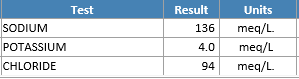 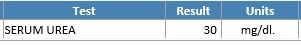 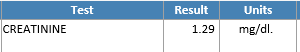 ACS – IWMI
KILLIPS CLASS ll
SEVERE MR, severe LVD
TYPE 2 DM
Anaemia
Patient was treated with antiplatelets, anticoagulants, statins, diuretics, insulin.
Later B Blockers and ACE inhibitors were added

Patient was stabilized and shifted to ward.
On 9/2/21
CAG done : Double vessel disease
ADVICE : PTCA TO RCA ( 2 STENTS)

ON 10th  Patient had loose stools 10 Episodes developed hypotension for which patient was shifted to ICU and treated with iv fluids, antibiotics, inotropes
Patient developed AKI  with metabolic acidosis
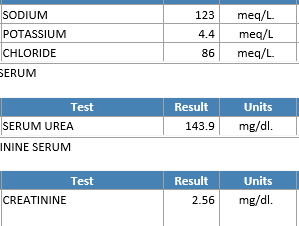 Nephrology opinion obtained

Patient was in respiratory distress with decreased saturation planned for elective intubation, patient attenders were not willing 
Patient developed bradycardia, carotids not felt 3:00 pm
Patient was resuscitated as per ACLS protocol patient could not be revived back declared death on 11/2/2021 at 3:32 pm
Cause of Death
Cardiac Arrest secondary to Severe Metabolic acidosis 
Acute Gastroeneritis, SEPSIS, SEPTIC SHOCK AKI
ACS – IWMI
Severe LVD
Thank you